Lesson 2                       Week of March 16
English 11
Persuasive Writing
Introductions and Conclusions
Use this resource, which I will also link to the class webpage, for some great information.
There is also a goofy video about writing a catchy introduction.
https://courses.lumenlearning.com/ivytech-engl112/chapter/introductions-and-conclusions/
Drafting Your Introduction and Conclusion
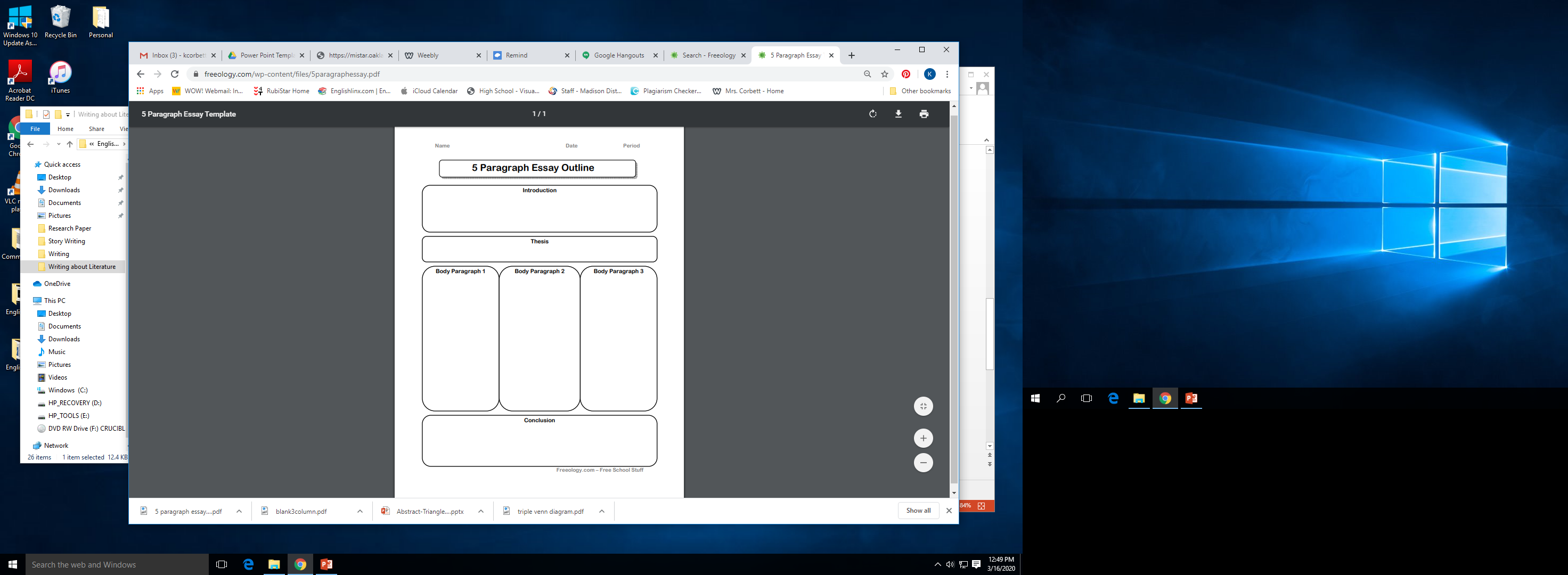 Use your 5 Paragraph Essay Outline that you began in Lesson 1.
Now write down your ideas for your Introduction and Conclusion.
Your Thesis Statement is the last sentence of your introduction (and should be restated as the first sentence of your conclusion).
Thesis Statement is one sentence stating what your whole essay is about.
For example: It is important for pet owners to have their animals spayed or neutered because it helps control the unwanted pet population, is healthier for the pet, and reduces behavioral problems.
Once Completed
Take a picture of your completed 5 Paragraph Essay Outline and email to Mrs. Corbett (kcorbett@madisonschools.k12.mi.us).